Быстрый способ решения 
12 задания математика  ЕГЭ
  
(профильный уровень)
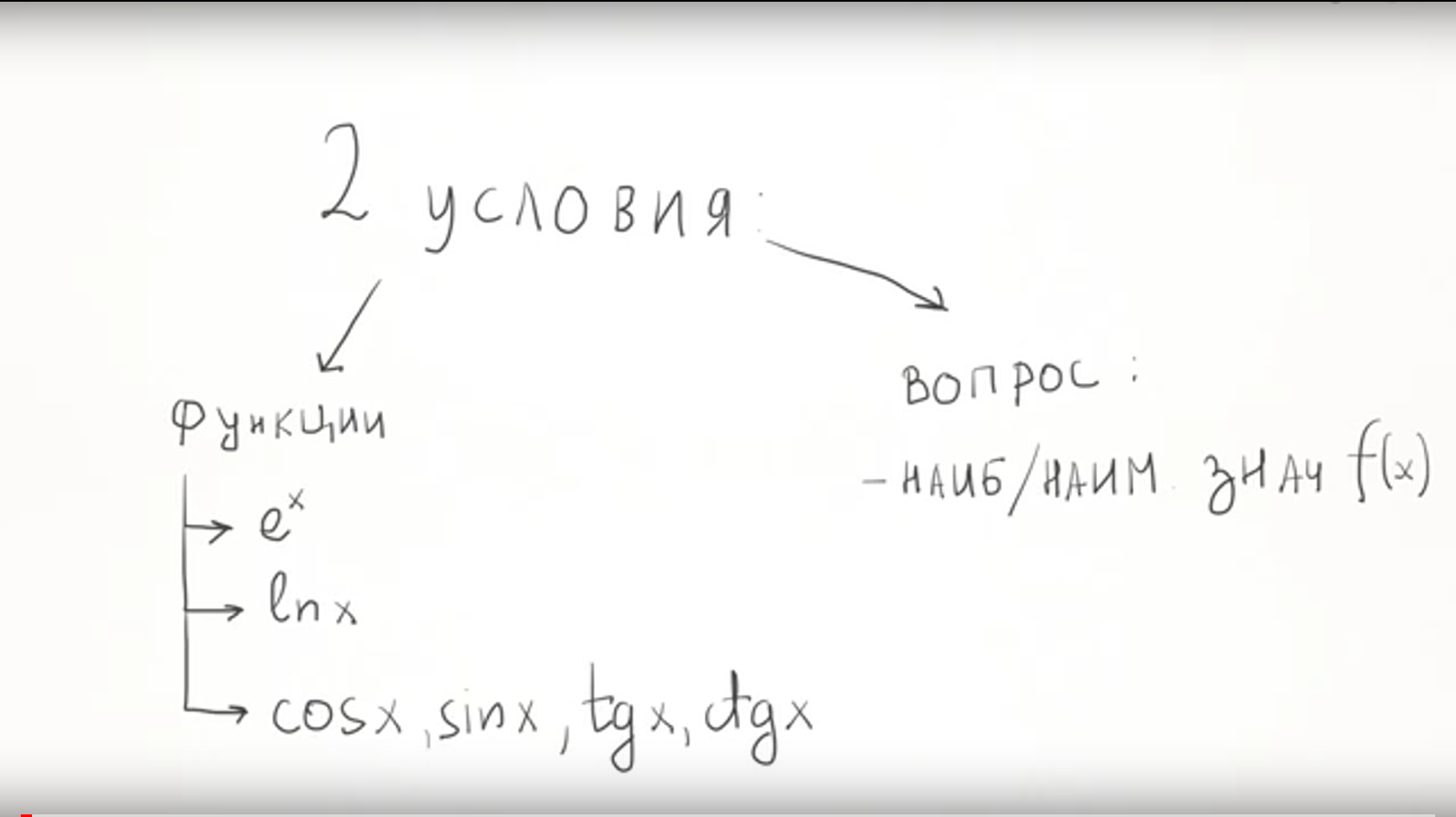 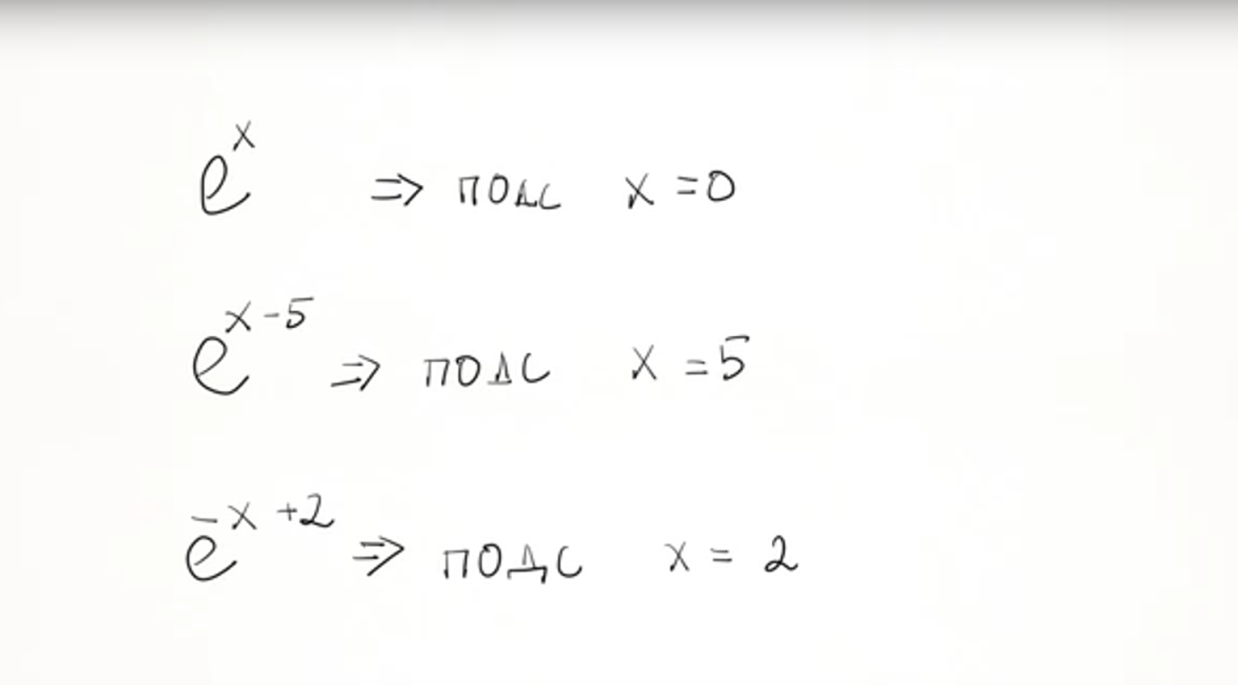 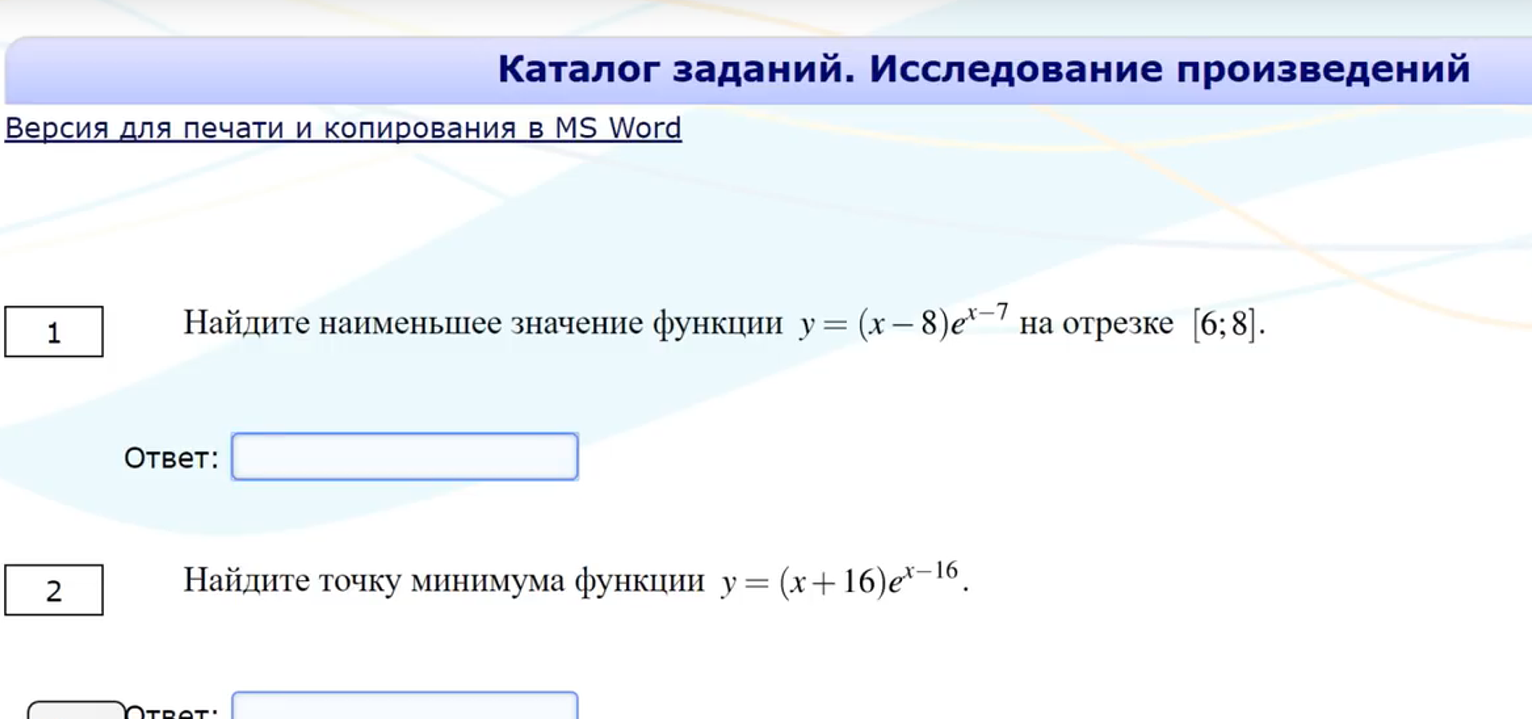 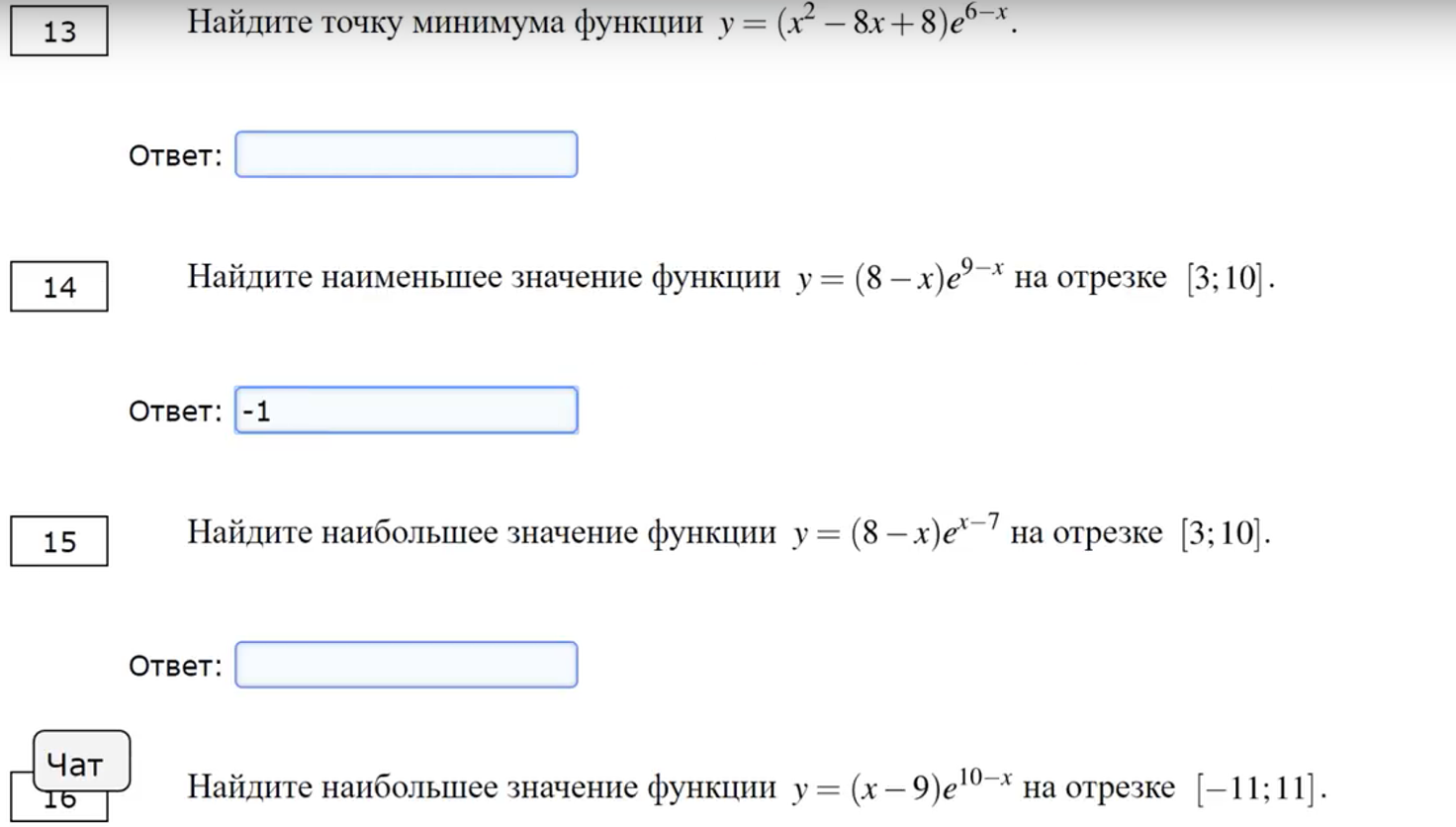 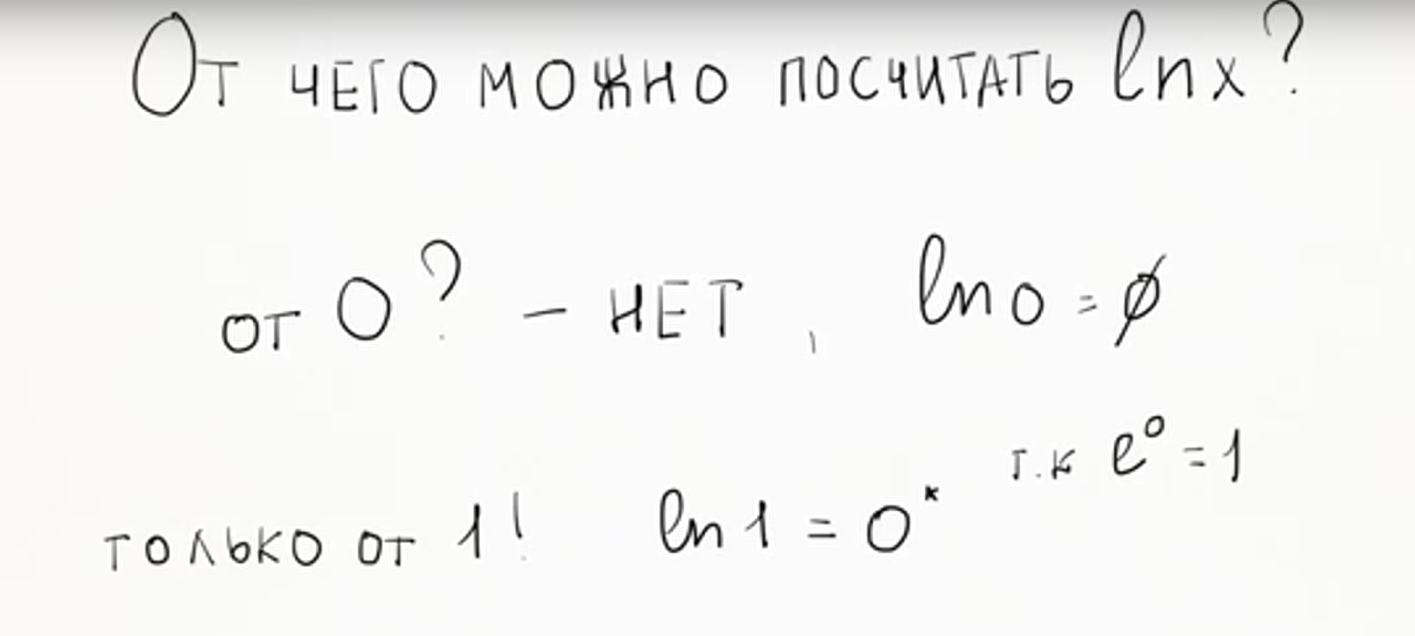 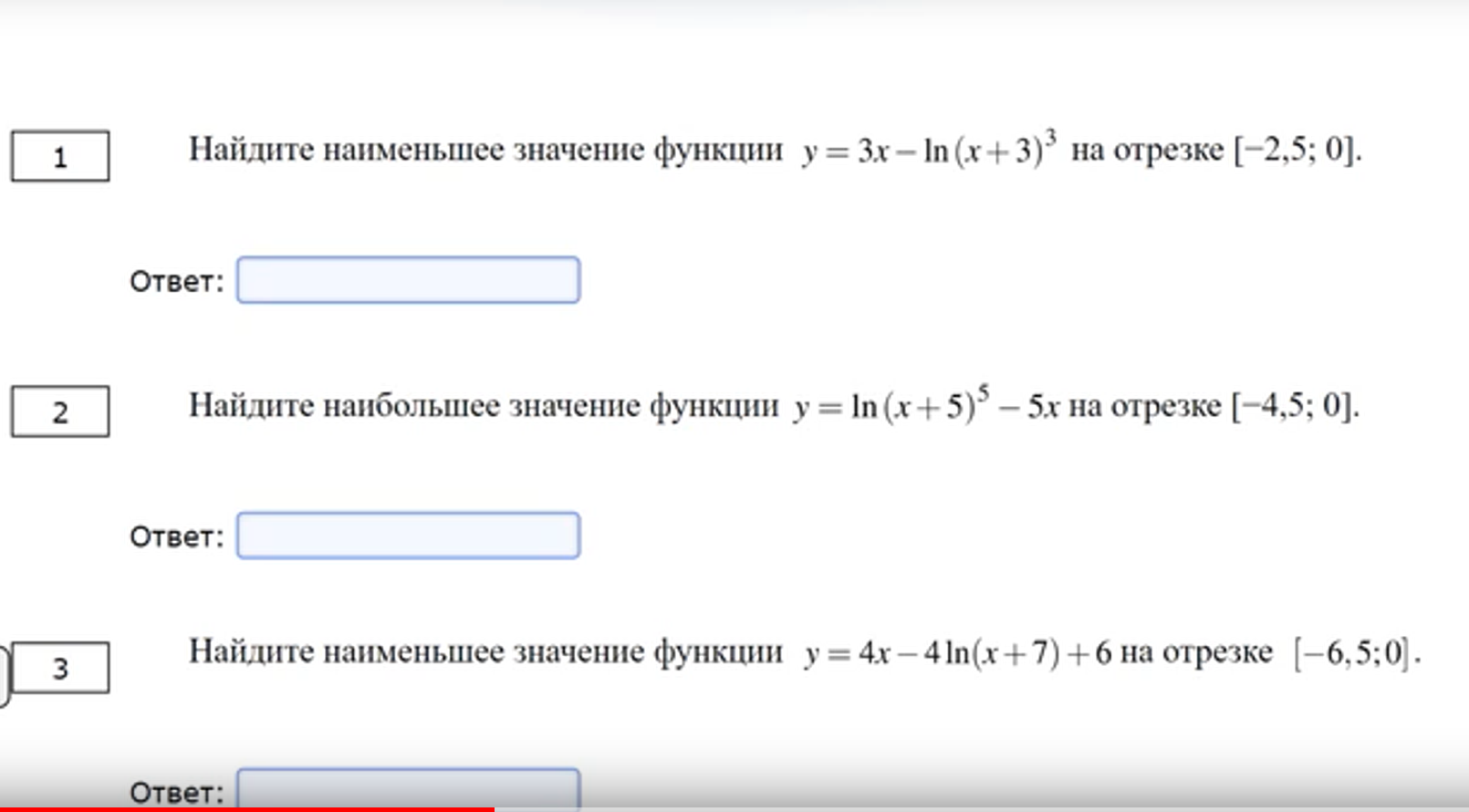 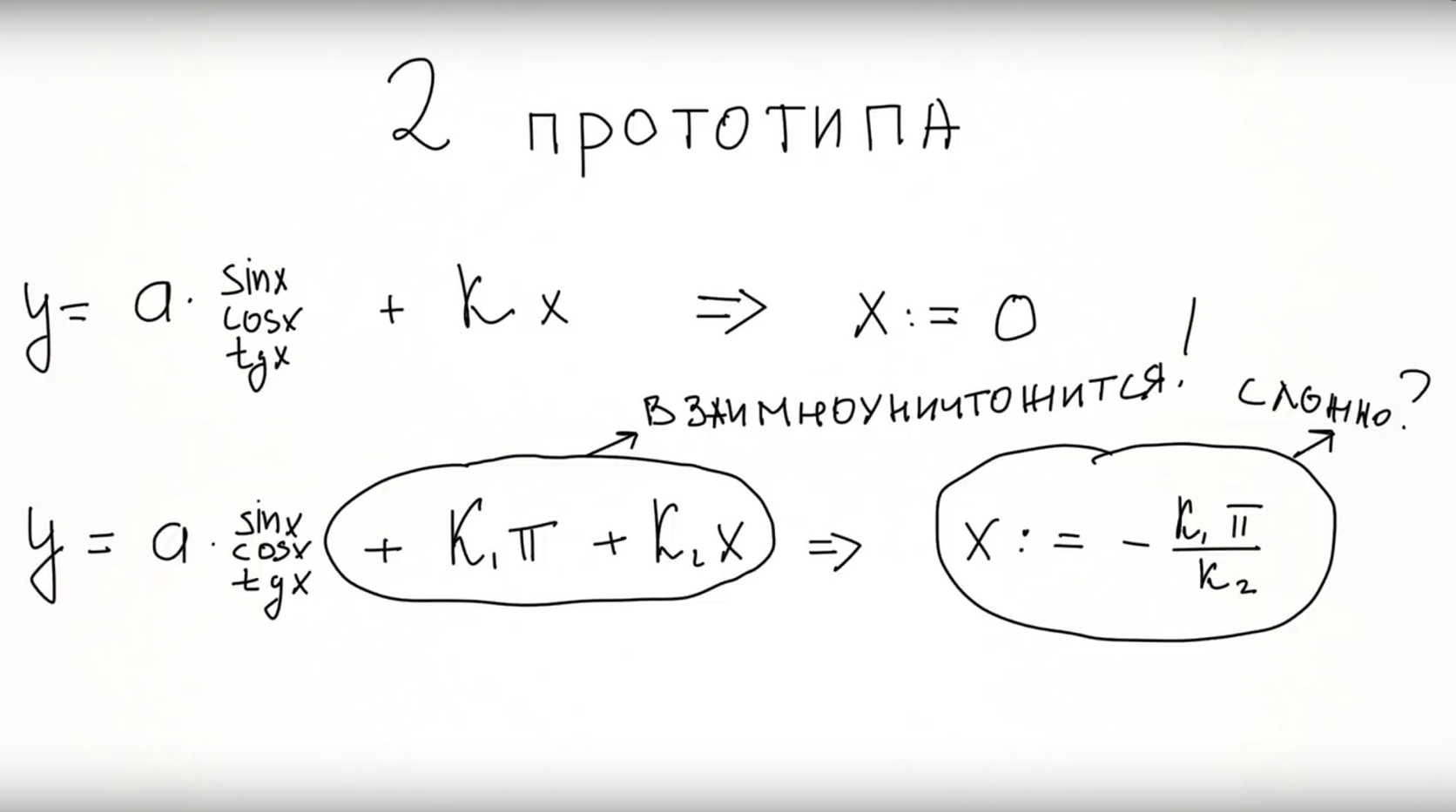 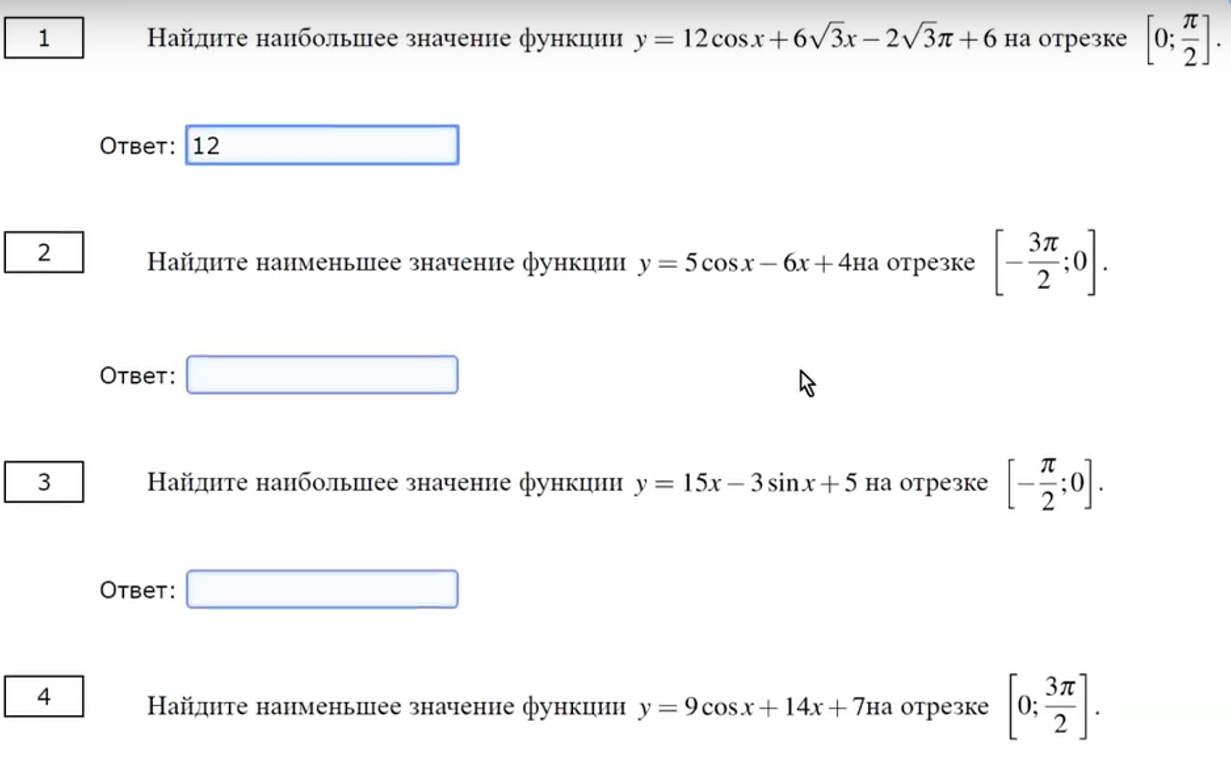 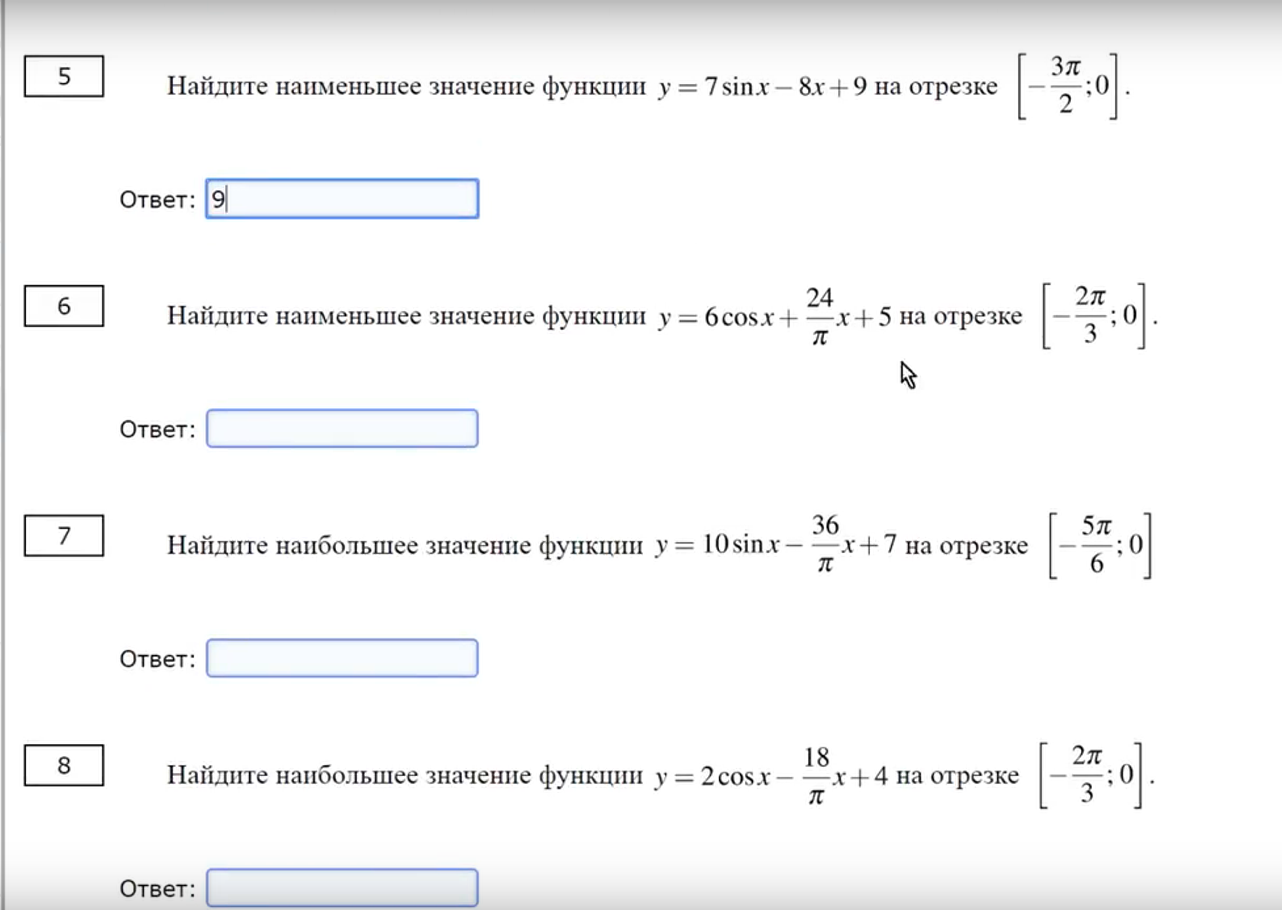